Об основных итогах реализации Стратегии развития  образования  «Киләчәк»-«Будущее» в 2012 году и задачах на 2013 год
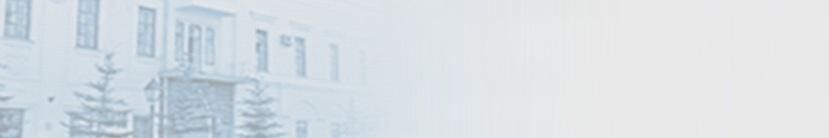 Т.Г. Алексеева, 
начальник отдела реализации государственных программ и проектов МОиН РТ
Реализация  Стратегии развития образования в Республике Татарстан на 2010 – 2015 годы  «Килэчэк» – «Будущее»
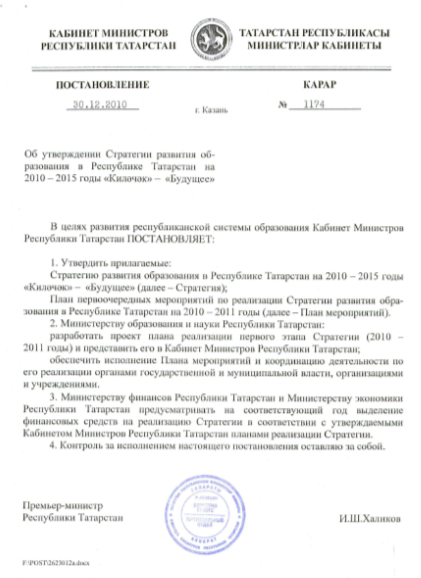 Утверждено постановлением
 КМ РТ от 30.12.2010 №1174
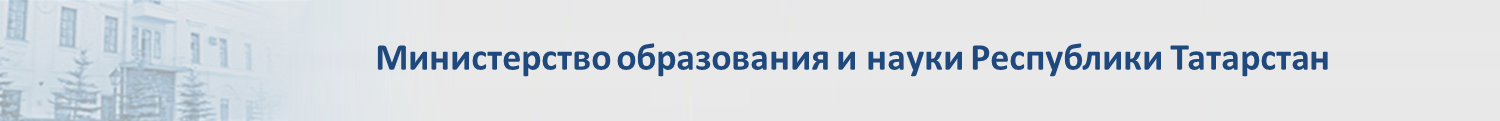 Приоритетные задачи по реализации Стратегии:(приказ МОиН РТ от 20.09.2012 №5100/12)
Создание условий  для эффективного изучения государственных языков Республики Татарстан;
Доведение заработной платы учителей до уровня средней заработной платы работников в целом по республике;
Совершенствование материально-технической базы образовательных учреждений;
Внедрение новых образовательных и управленческих технологий;
Обеспечение полилингвальной основы обучения;
Модернизация системы профессионального образования.
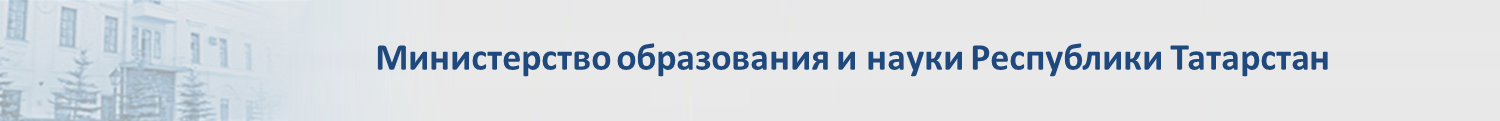 Финансирование мероприятий Стратегии в 2012 году
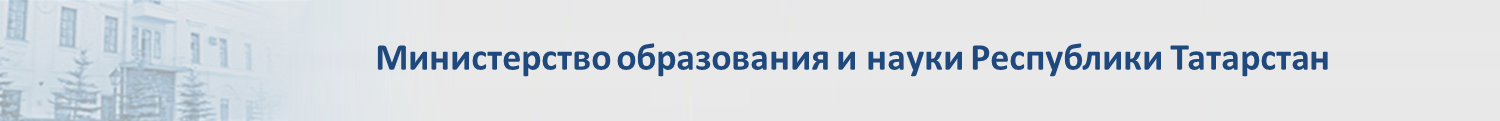 Финансирование мероприятий  Стратегии  в 2012 году
Дошкольное образование
Профессиональное образование
Общее образование
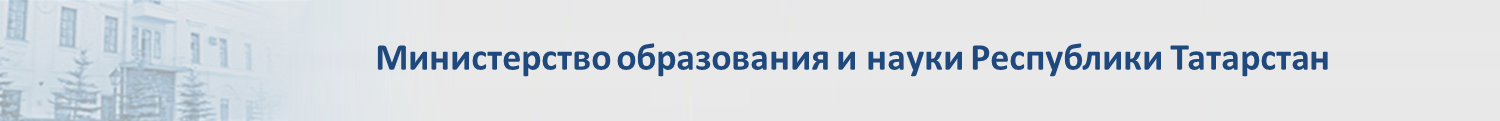 Общее образование
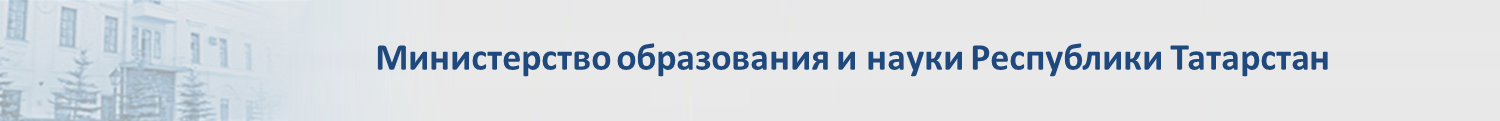 Текущий ремонт: 33 общеобразователньых учреждения 
 (10, 5 млн.руб.)
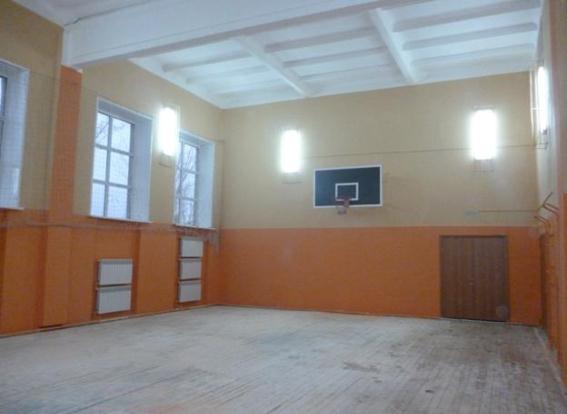 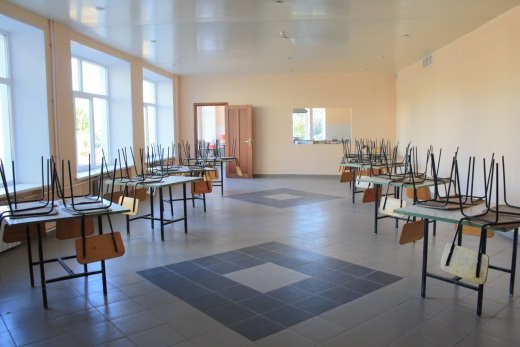 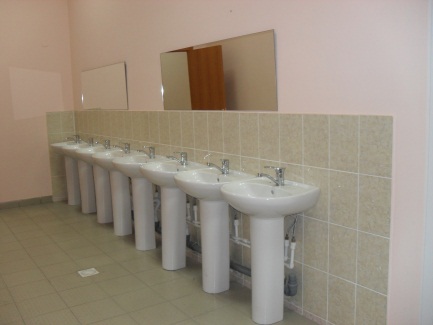 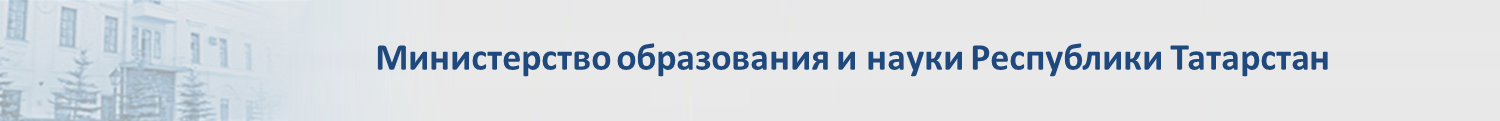 После…
Капитальный ремонт: 170 школ  (914 млн. руб.).
До…
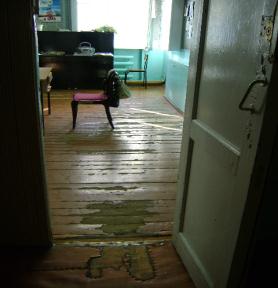 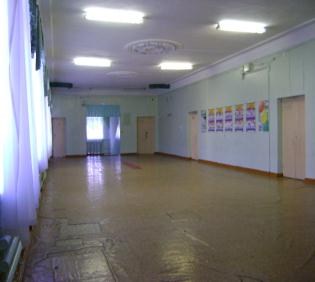 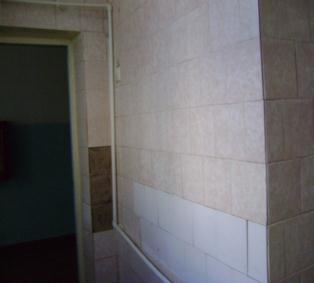 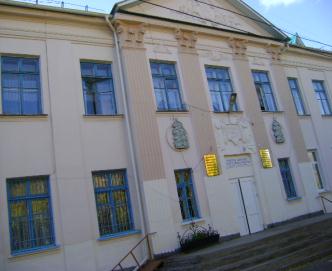 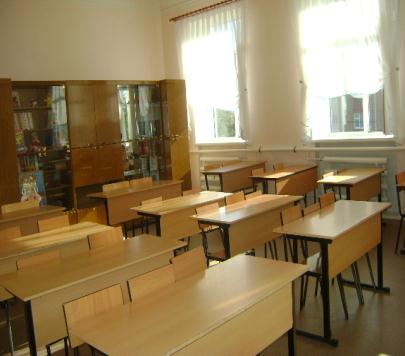 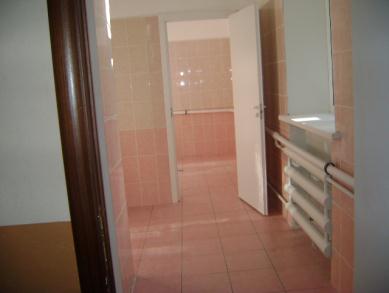 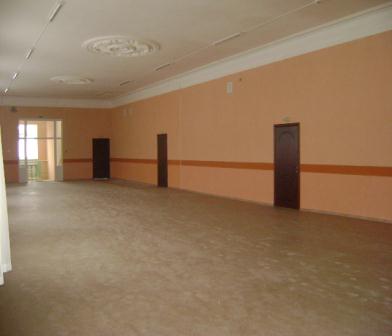 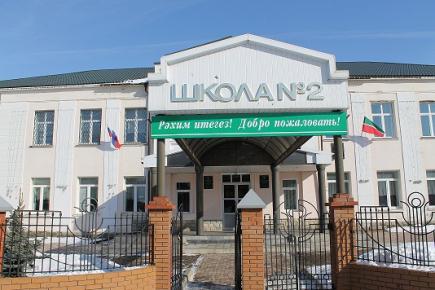 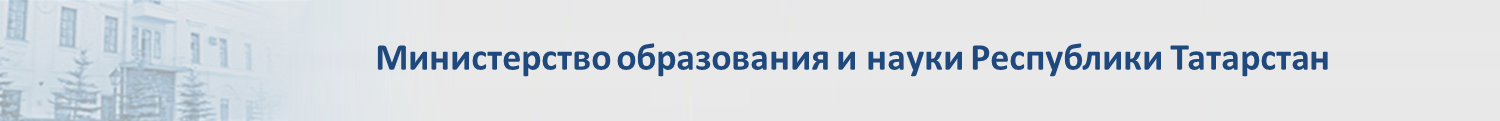 Оснащение общеобразовательных учреждений оборудованием (на сумму 698 млн. руб.)
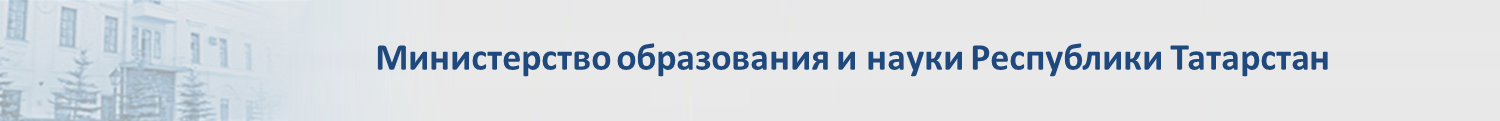 Поставка 11 426 единиц спортивного оборудования,62 493 единиц спортивного инвентаря
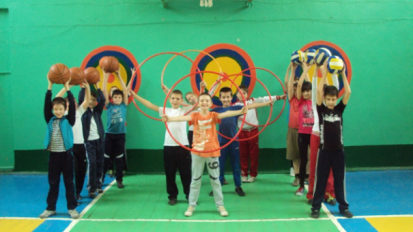 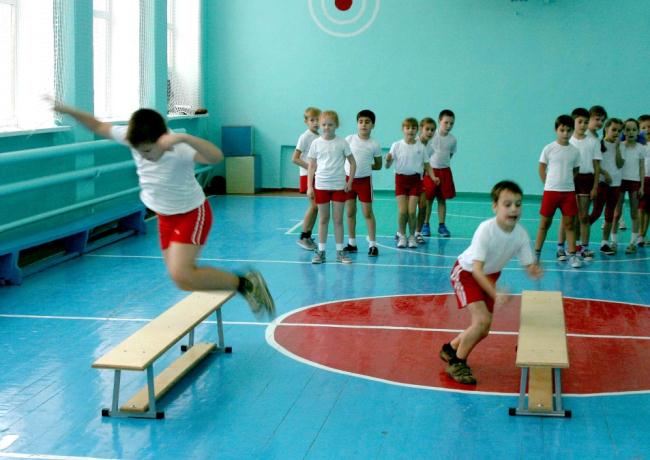 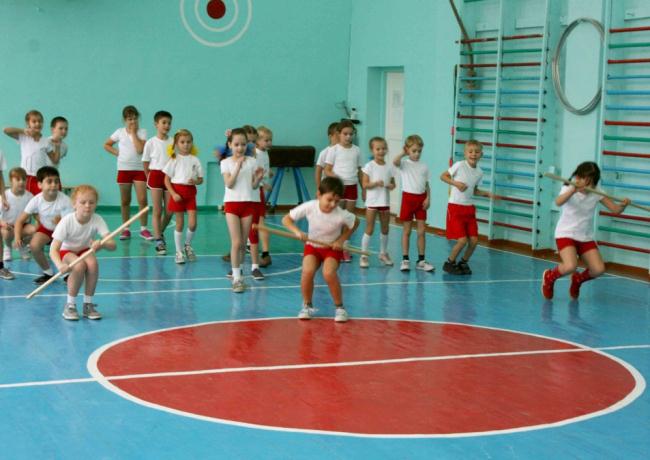 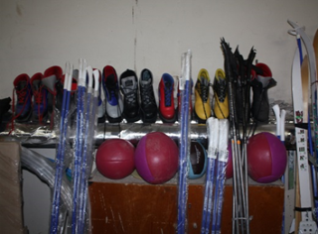 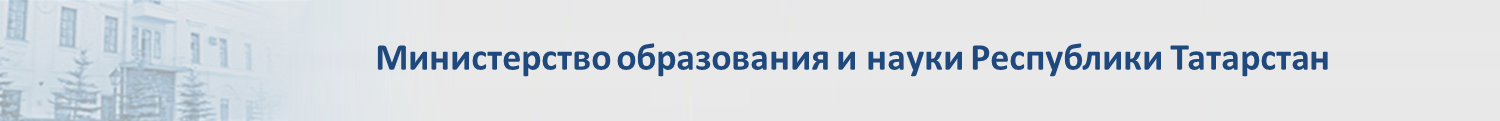 Приобретение 276 единиц специализированного компьютерного оборудования
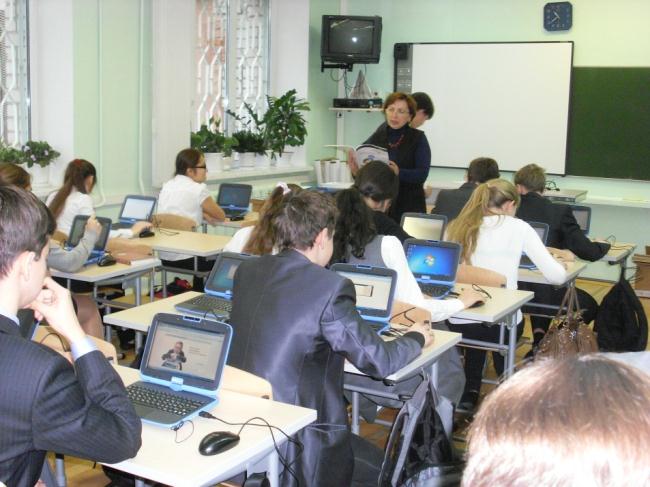 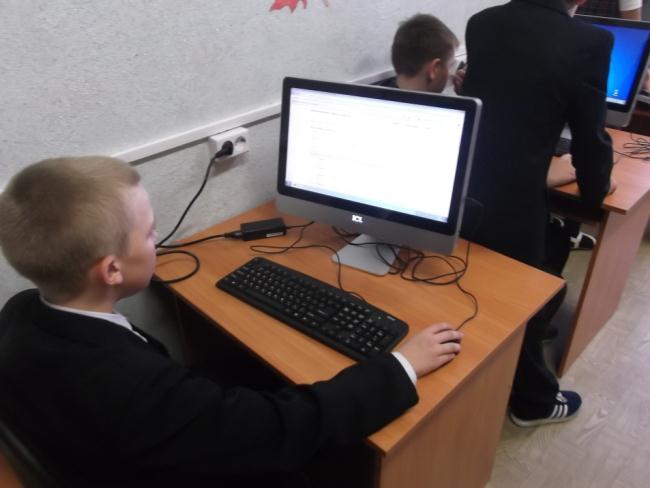 комп
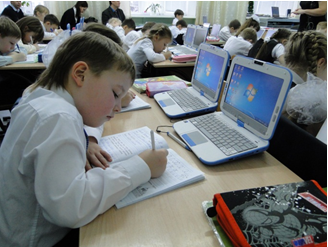 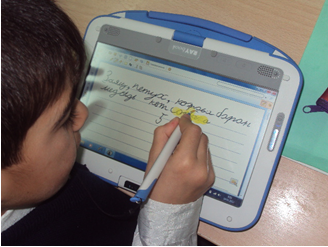 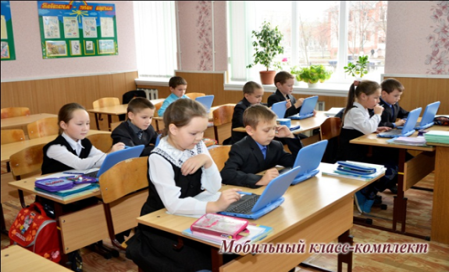 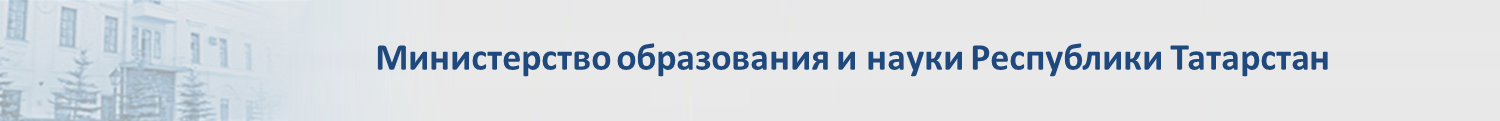 Организация дистанционного обучения (7 млн. руб.)
Увеличение:
компьютерного оборудования;
мобильных классов;
проекционного оборудования;
интерактивных досок.
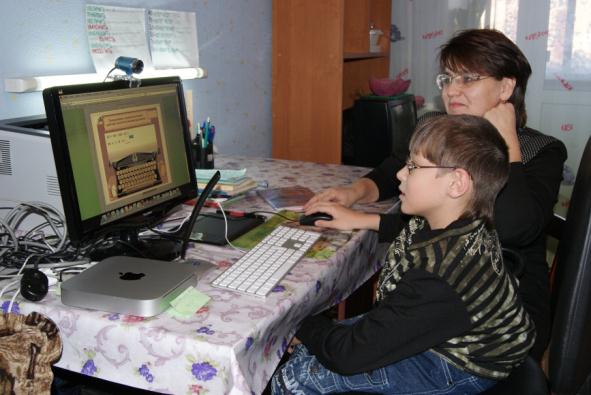 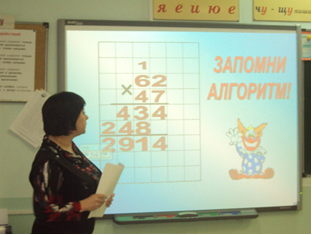 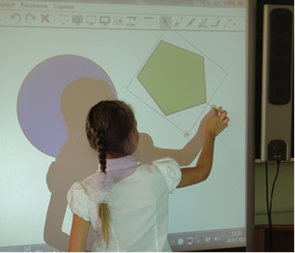 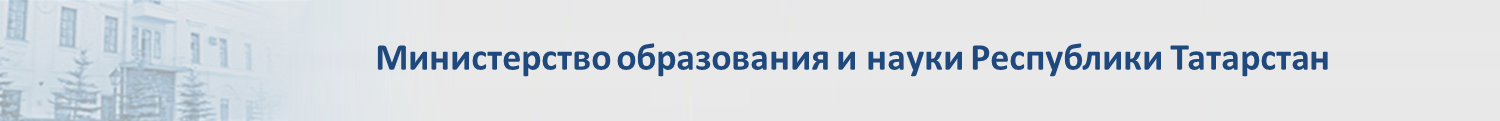 Организация медицинского обслуживания
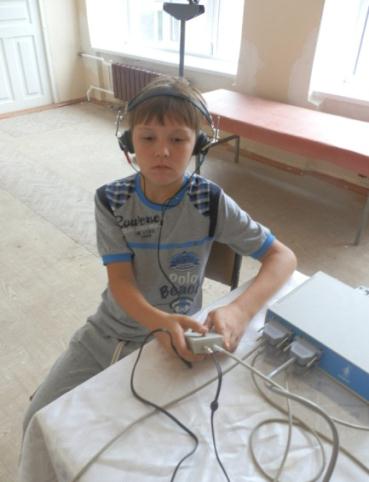 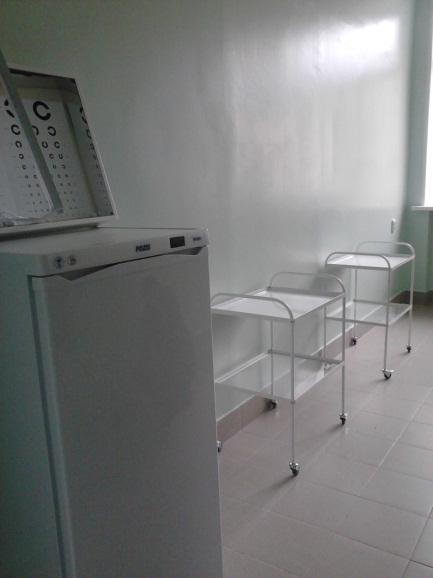 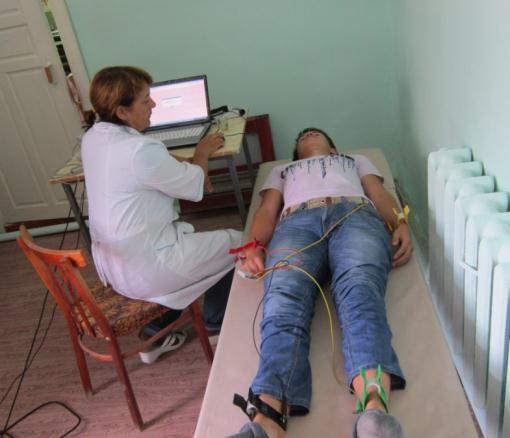 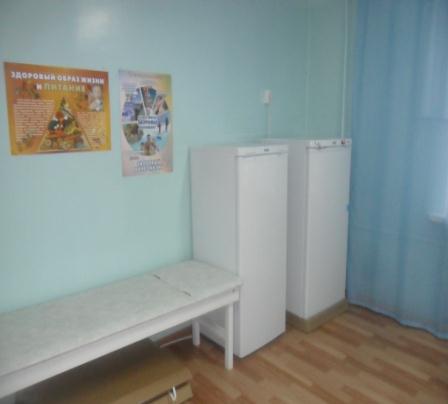 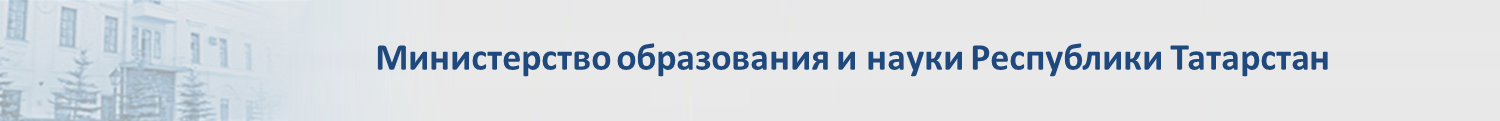 Организация горячего питания(приобретено 1547 ед.)
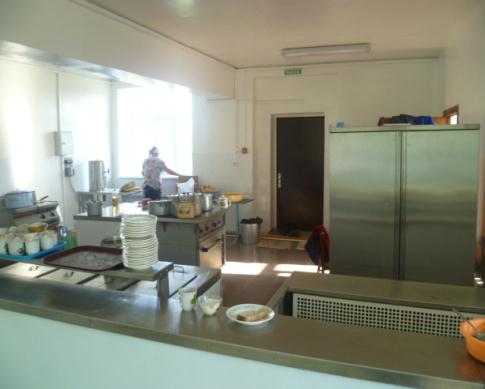 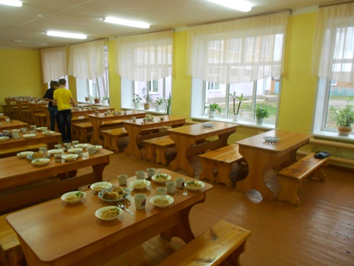 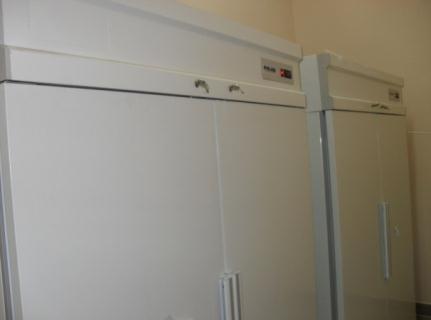 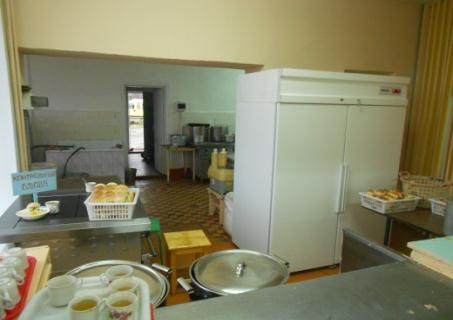 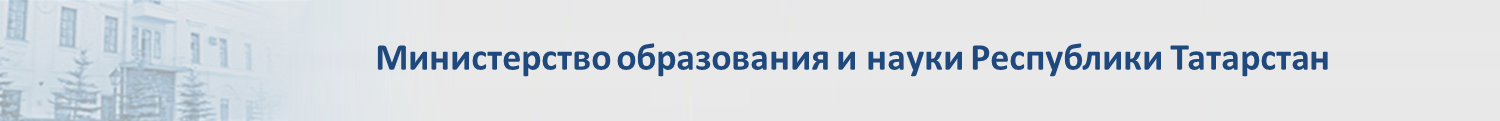 Пополнение парка школьных автобусов (18 единиц)
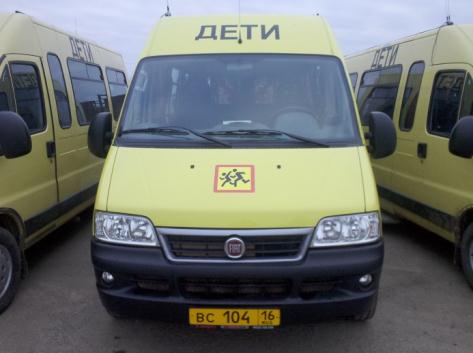 В 2013 году планируется:
замена 50 автобусов (1530 учащихся);
закупка 35 автобусов (1050 учащихся)
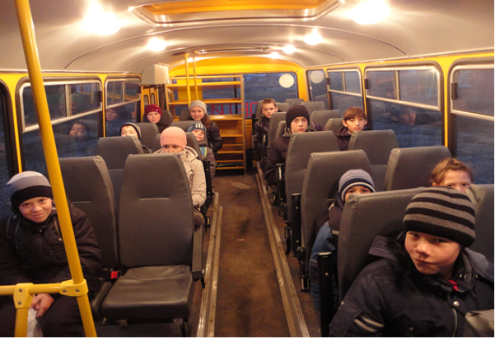 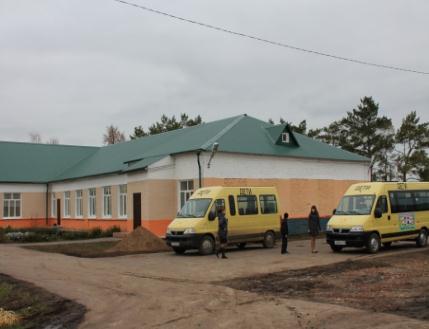 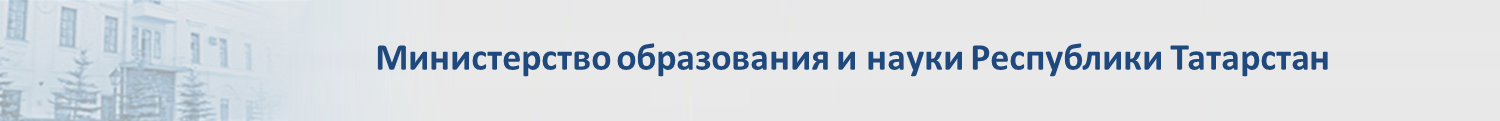 Пополнение фонда школьных библиотек (223 706 учебников на сумму 66,2 млн.руб.)
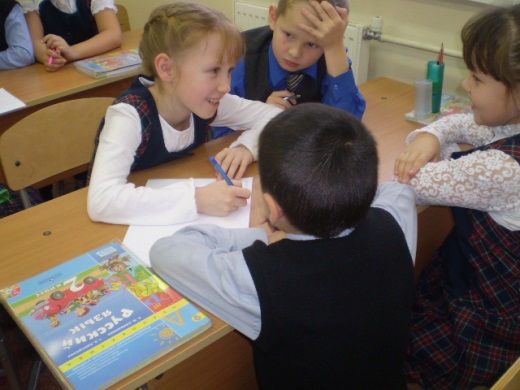 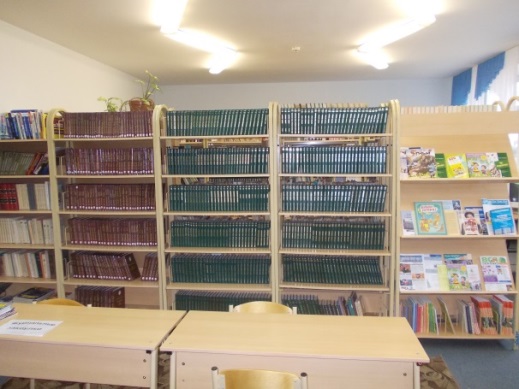 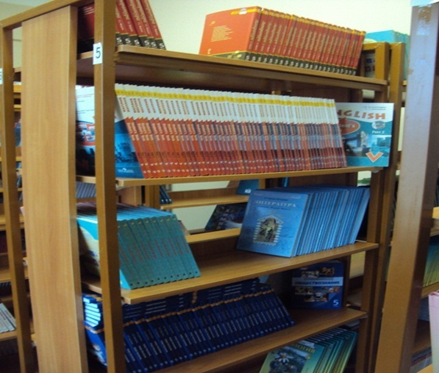 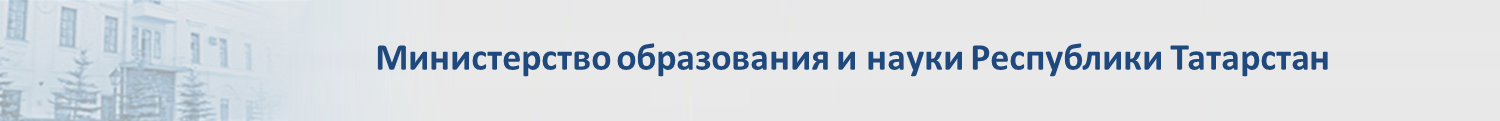 Повышение квалификации 3500 учителей и руководителей школ,проведение аттестации 7000 учителей (7,1 млн. руб.)
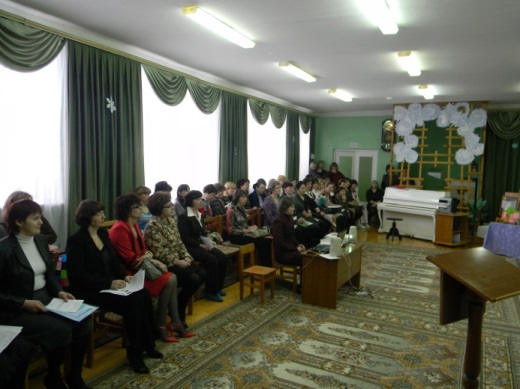 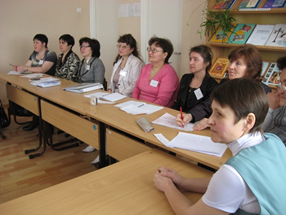 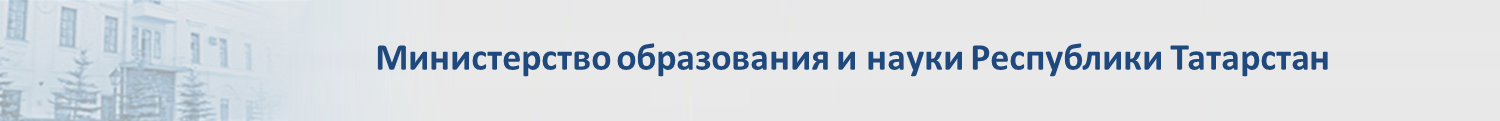 Принятые меры по энергосбережению в 2012 году (20 млн.руб.)
Положительная динамика снижения потребления
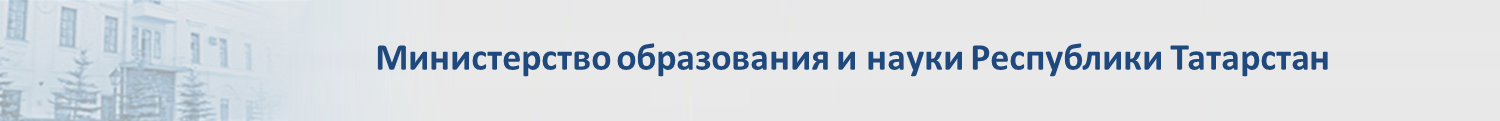 Общее образование
Достигнутые результаты реализации Стратегии в рамках повышения заработной платы
Рост 
средней 
заработной 
платы 
учителя
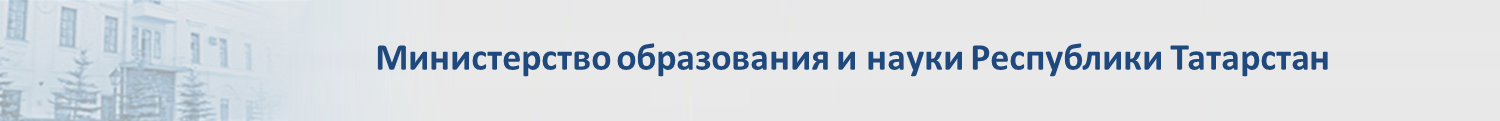 Материальная поддержка лучших учителей врамках ПНПО (на сумму 7,4 млн. руб.)
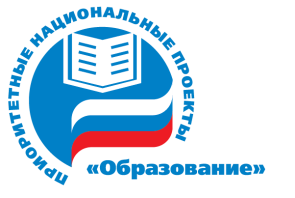 Победители РФ
Победители РТ
144 учителя, 
получивших премию 
в размере 
30 тыс. -100 тыс. руб.
28 лучших учителей, получивших премию 
в размере 
200 тыс. руб.
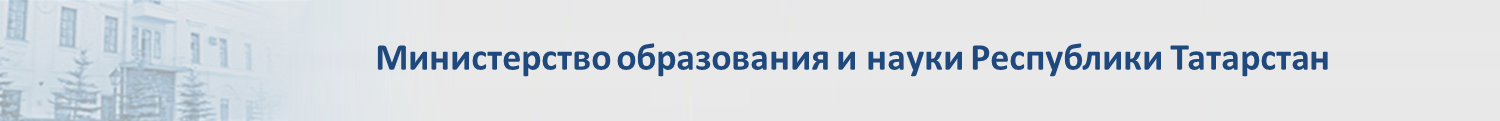 Возросла активность участия муниципальных образований в реализации проекта
Бугульминский
Буинский
Елабужский
Зеленодольский
Лениногорский
Нижнекамский 
г. Набережные Челны
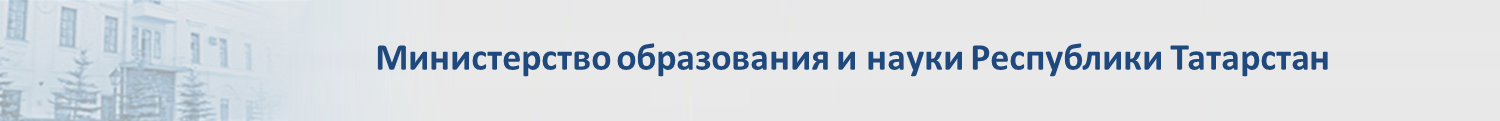 Не подготовлено ни одного победителя РФ:
Агрызский
Азнакаевский
Аксубаевский
Алексеевский
Алькеевский
Атнинский
Бавлинский
Балтасинский
Буинский
Верхнеуслонский
Высокогорский 
Дрожжановский
Елабужский
Заинский
Кайбицкий
Камско-Устьинский
Кукморский
Лаишевский
Менделеевский
Мензелинский
Рыбно-Слободский
Сабинский
Спасский
Тюлячинский
Черемшанский
Ютазинский
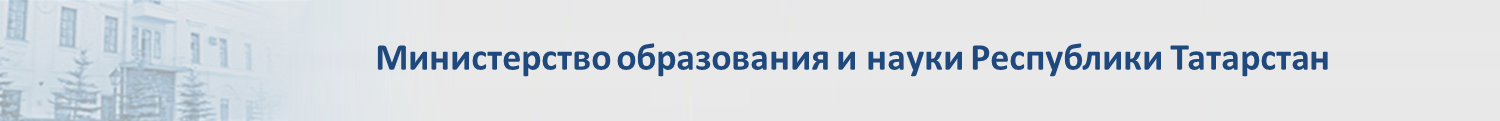 Изменение количественных и качественных характеристик:
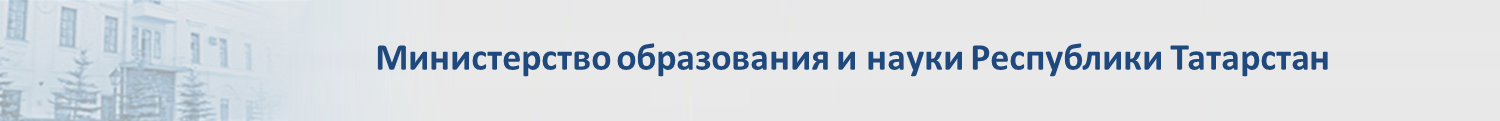 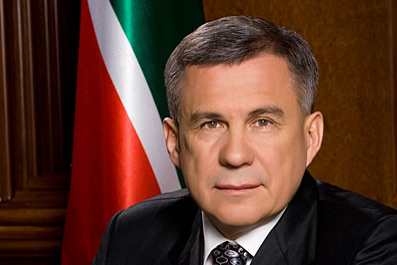 Количество поддержанных  Президентом РТ Р.Н.Миннихановым талантливых студентов в 2012 году – 22

Общий объем выплат стипендий на 2012 – 
968 000 рублей 

107 учащихся  - 11 000 рублей
88 педагогов – 34 000 рублей
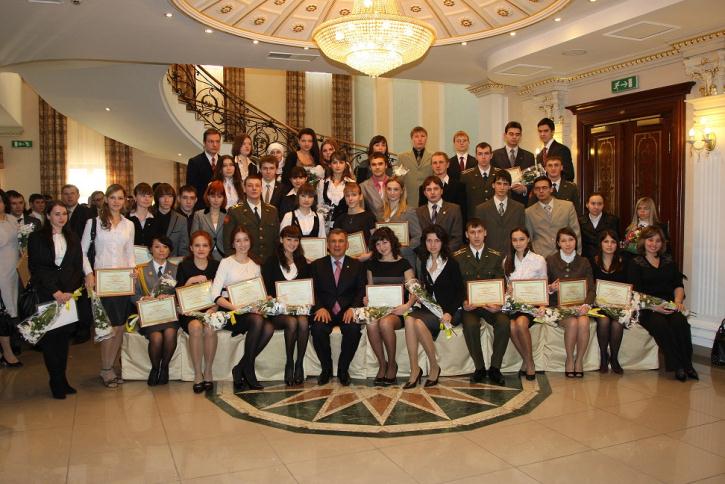 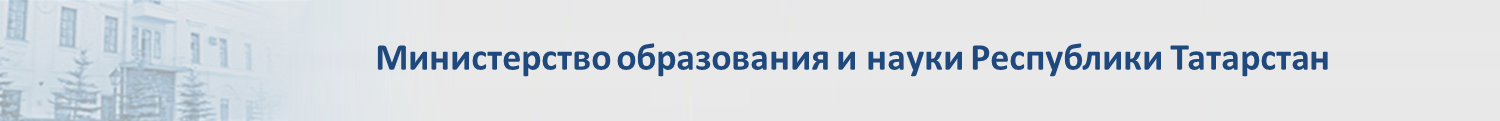 Современная инфраструктура образования(30,9 млн.руб.)
Развитие информационной системы «Электронное образование» в РТ:
количество востребованных учителями ресурсов увеличилось в 10 раз;
с 15.12.2012 открыт доступ к «КМ-Школа» для всех учителей и учащихся;
 дистанционные курсы «Телешколы» с 1 по 11 класс по базовым и профильным общеобразовательным предметам, on-line симуляторы и тренажеры, в том числе при подготовке к ЕГЭ и ГИА, использовали           в 2011 году - 286 школ, 7700 чел./курсов;
    в 2012 году – 100 школ, 6300 чел./курсов.
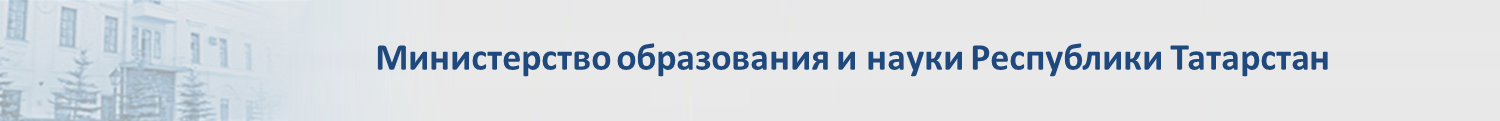 Электронное образование в Республике Татарстан
Созданы официальные сайты всех учреждений дошкольного, общего и дополнительного образования
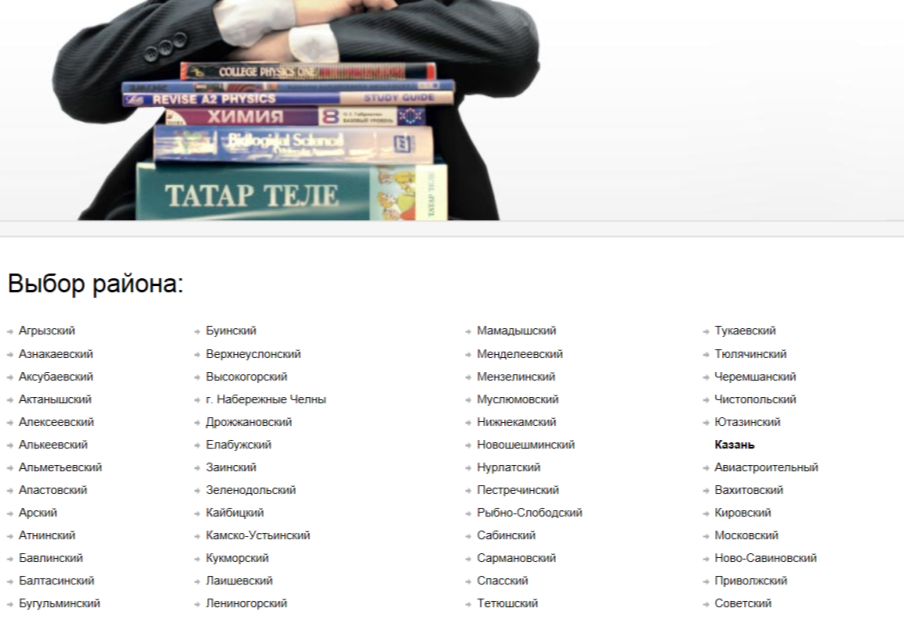 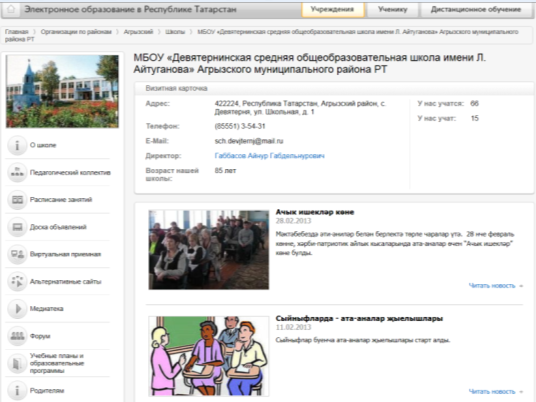 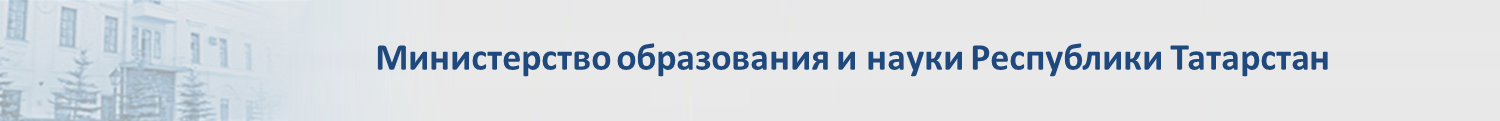 На реализацию следующих мероприятий в Стратегии 2013 года заложено 122 млн. руб.
приобретение стационарной компьютерной техники в общеобразовательных учреждениях в целях замены морально устаревшей (5745 ед.);
 приобретение ноутбуков для замены вышедших из строя (500 ед.); 
закупка 20 мобильных классов и 75 интерактивных комплектов для начального звена школ, реализующих ФГОС: предоставление доступа к дистанционным образовательным ресурсам некоммерческого партнерства «Телешкола» и «КМ-школа».
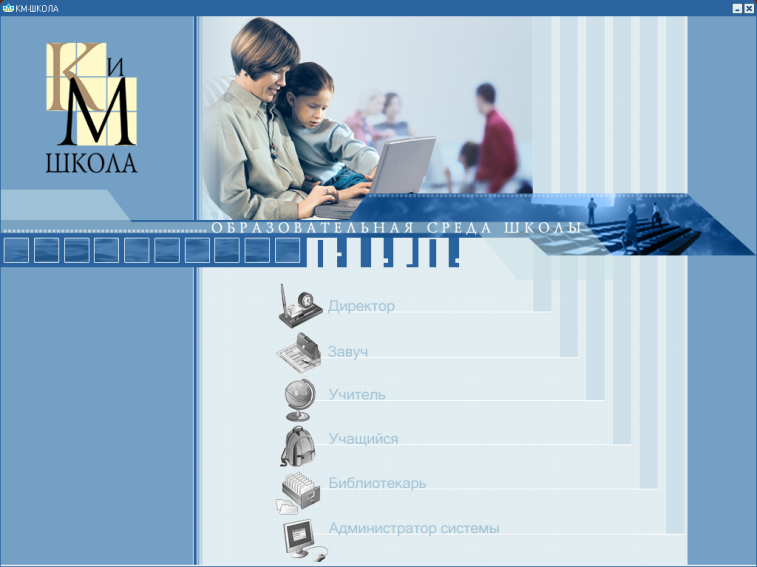 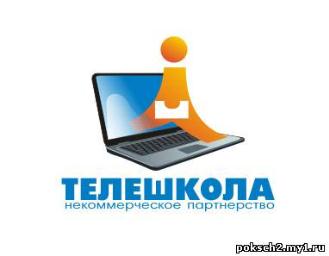 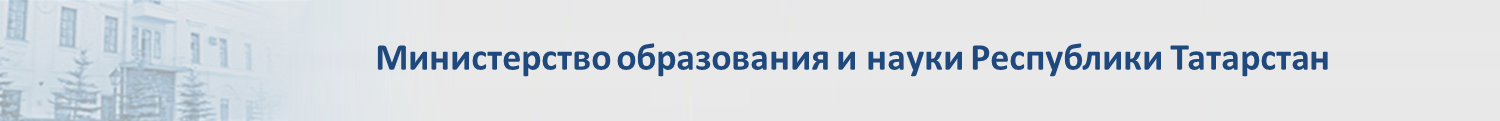 Общее образование
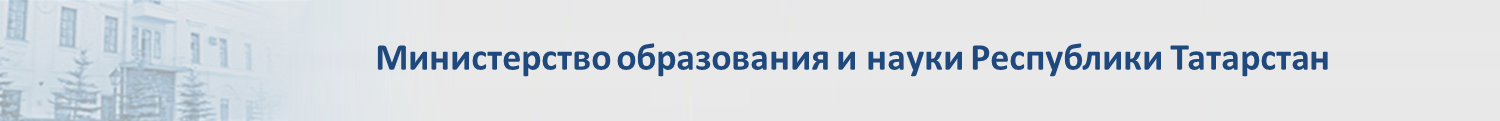 Общее образование
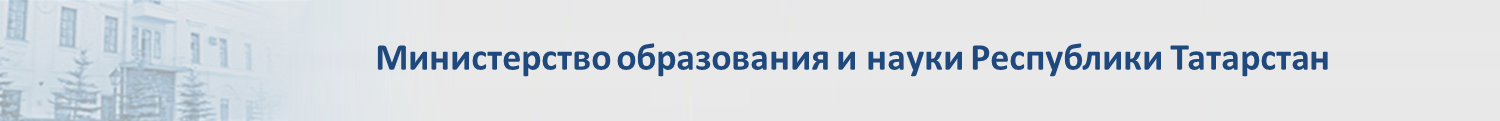 Программа мониторинга социальных эффектов модернизации системы общего образования (Приказ МОиН РТ от 27.08.2012 №4719/12)
отслеживание влияния проекта на повышение качества и улучшение условий обучения;
контроль за ходом реализации проекта модернизации.
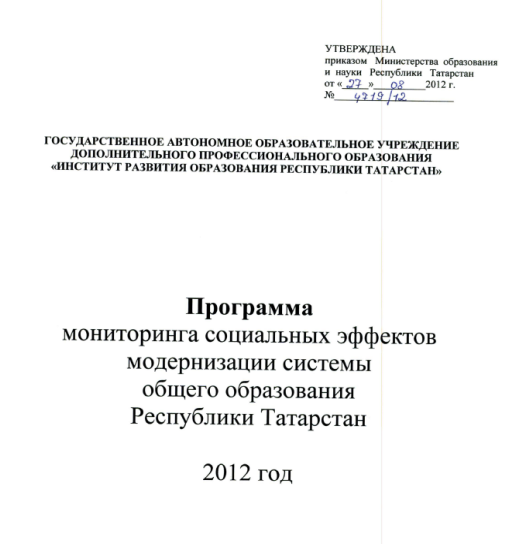 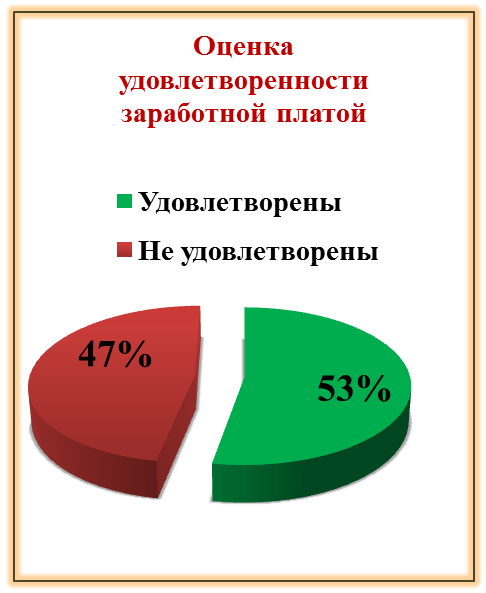 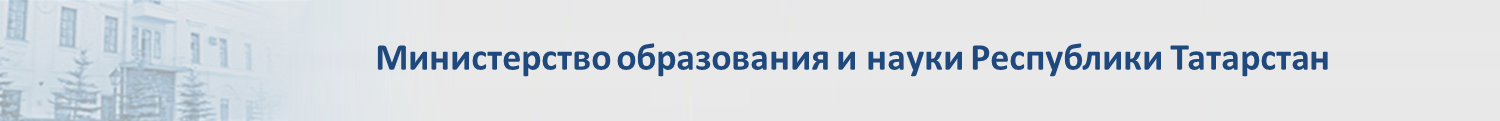 Оценка учащимися качества образовательных услуг в системе общего образования (по 10-ти-балльной оценочной шкале)
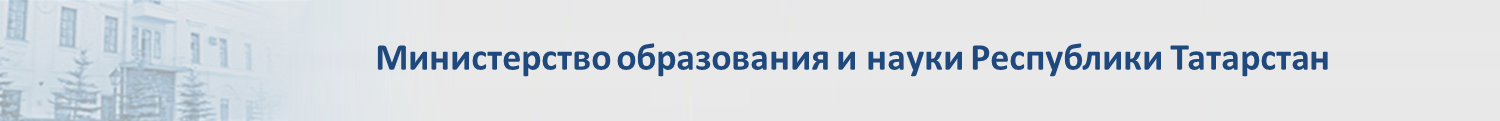 Оценка престижности профессии учителя в республике (в%)
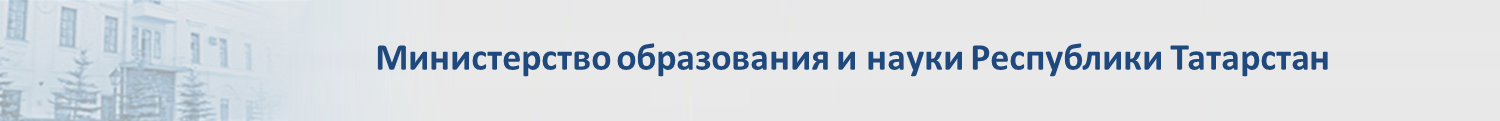 Приоритетные задачи на 2013 год 1,6 млрд. руб. (из них 709,8 млн. руб. -  федеральная субсидия МРСО)
доведение заработной платы педагогических работников до уровня средней заработной платы по экономике региона;  
Формирование оптимальной сети общеобразовательных учреждений; 
осуществление образовательного процесса в соответствии с требованиями ФГОС; 
оснащение учреждений общего образования ЦОРами.
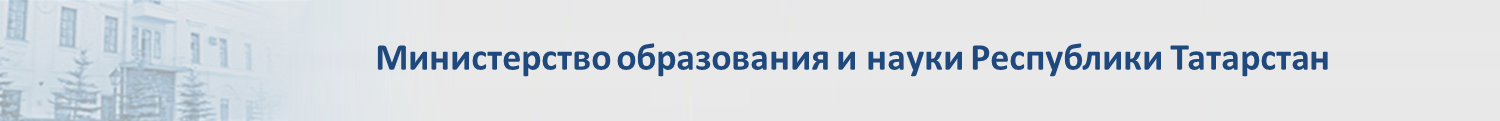 Модернизация систем профессионального образования в 2012 – 2013 годах
За счет Стратегии -55,5 млн. рублей:
информационно-техническое оснащение учреждений среднего  профессионального  образования  педагогического  профиля
Мероприятия ФЦПРО – 37,5 млн. рублей (софинансирование РТ)

2013 год – 91 млн. руб.
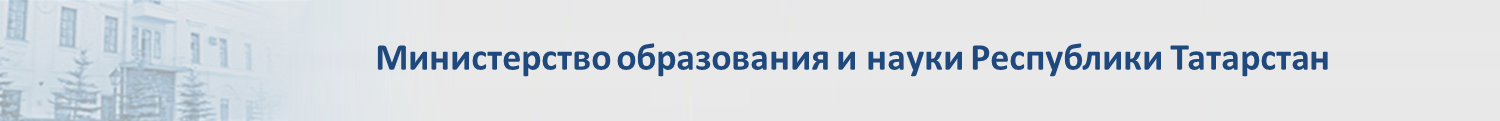 Направления ФЦПРО
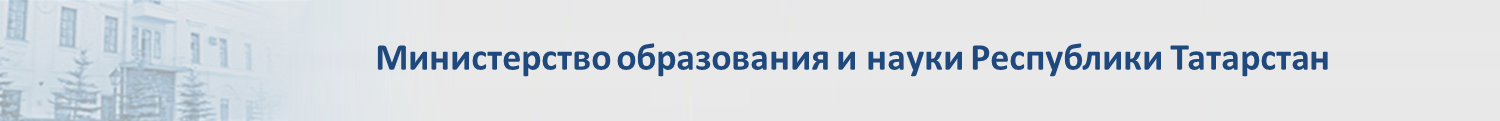 Финансирование ФЦПРО
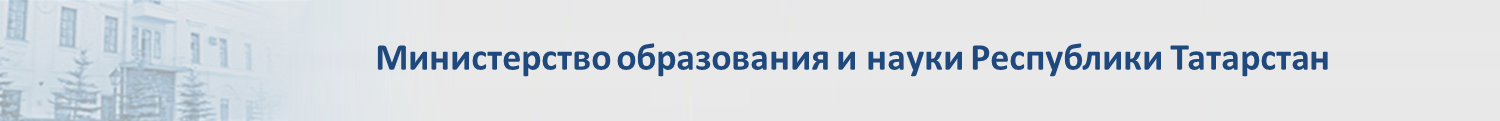 Реализация ФЦПРО в 2012 и 2013 годах
2012
«реализация во всех субъектах Российской Федерации национальной образовательной инициативы «Наша новая школа»
 «модернизация регионально-муниципальных систем дошкольного образования»
 «разработка и внедрение программ модернизации систем профессионального образования Республики Татарстан»
2013
«реализация во всех субъектах Российской Федерации национальной образовательной инициативы «Наша новая школа» 
«модернизация регионально-муниципальных систем дошкольного образования»
«распространение на всей территории Российской Федерации современных моделей успешной социализации детей».
 «разработка и внедрение программ модернизации систем профессионального образования Республики Татарстан»
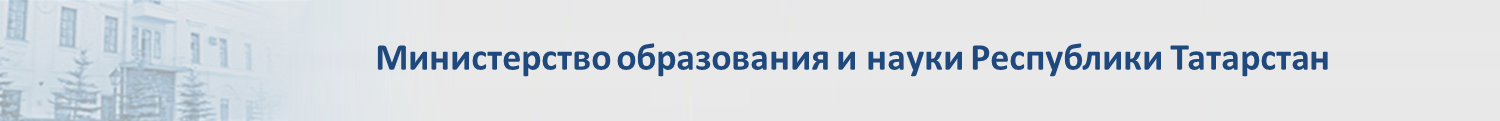 Спасибо за внимание!
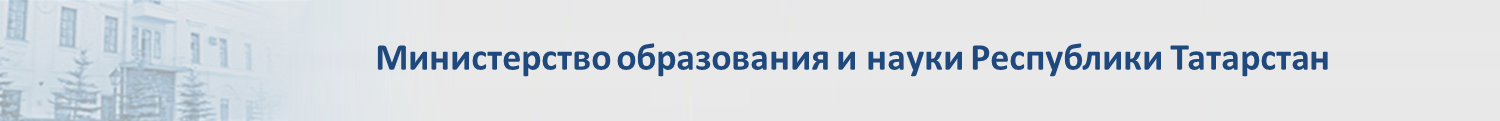